2025 AGA DC Chapter Spring Training
M105
DEMONSTRATING VALUE OF FINANCIAL MODERNIZATION AND INNOVATION
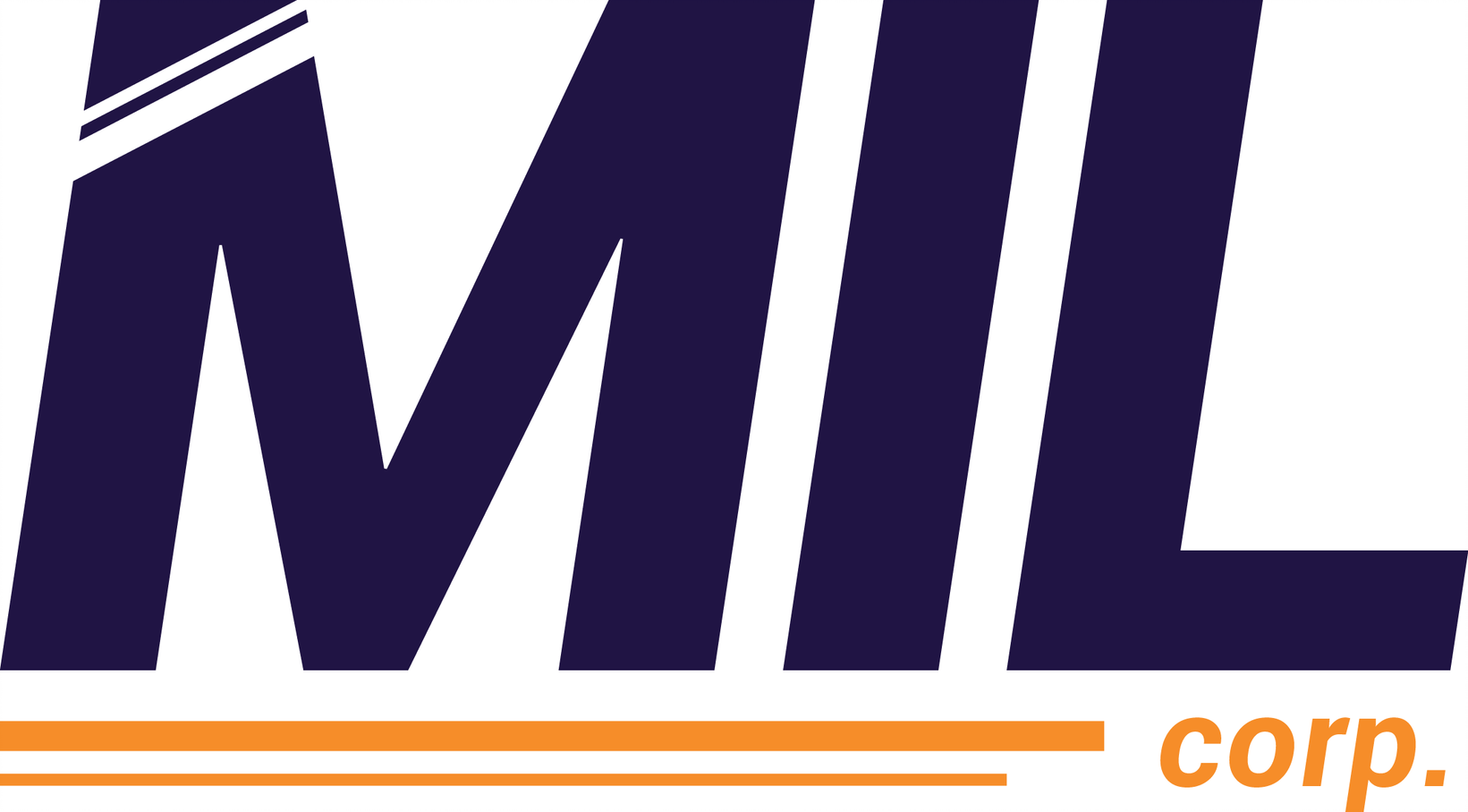 Speakers
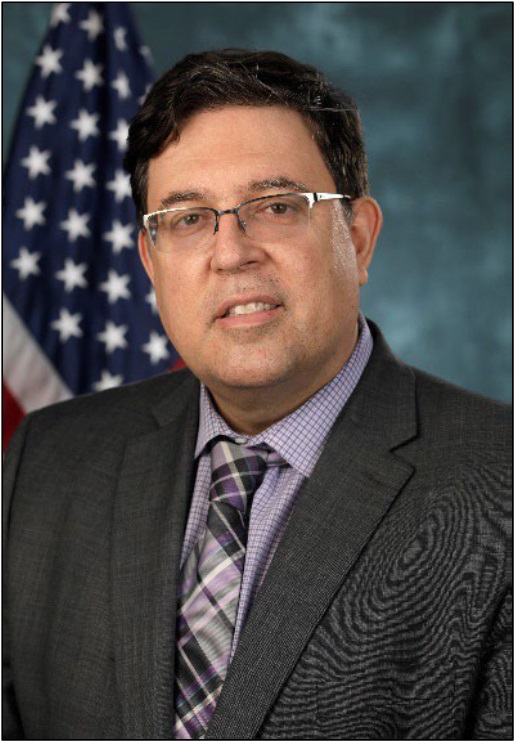 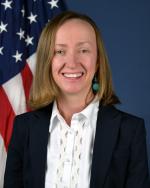 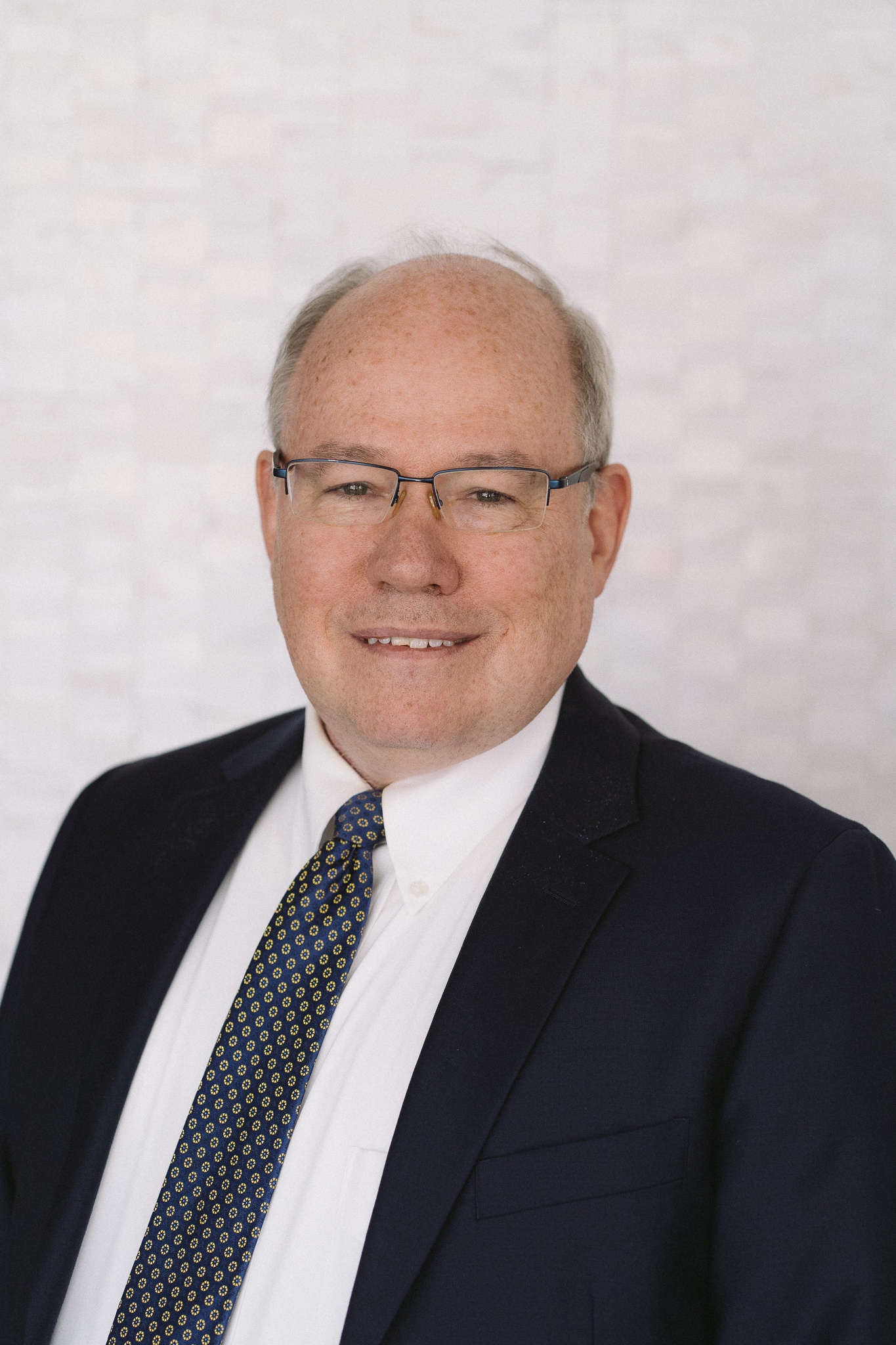 Jose Fabre
MPA, CGFMDeputy Chief Financial Officer, DHS ICE
Moderator: 
Jeff Ledford CGFM
Senior Associate
The MIL Corporation
Saesha Carlile
Deputy Assistant Secretary for Budget and Programs, DOT
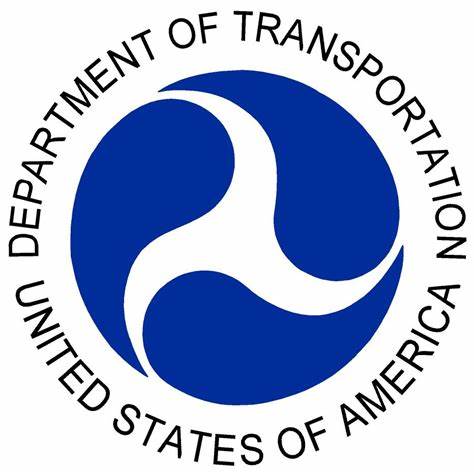 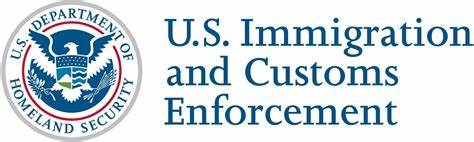 What is It?
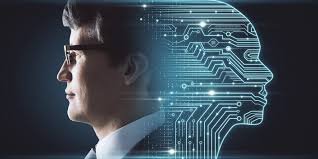 What is financial modernization and innovation to you and what makes it a priority?
Image source: Artificial Intelligence - Definition, Examples, Types (corporatefinanceinstitute.com)
Getting Support
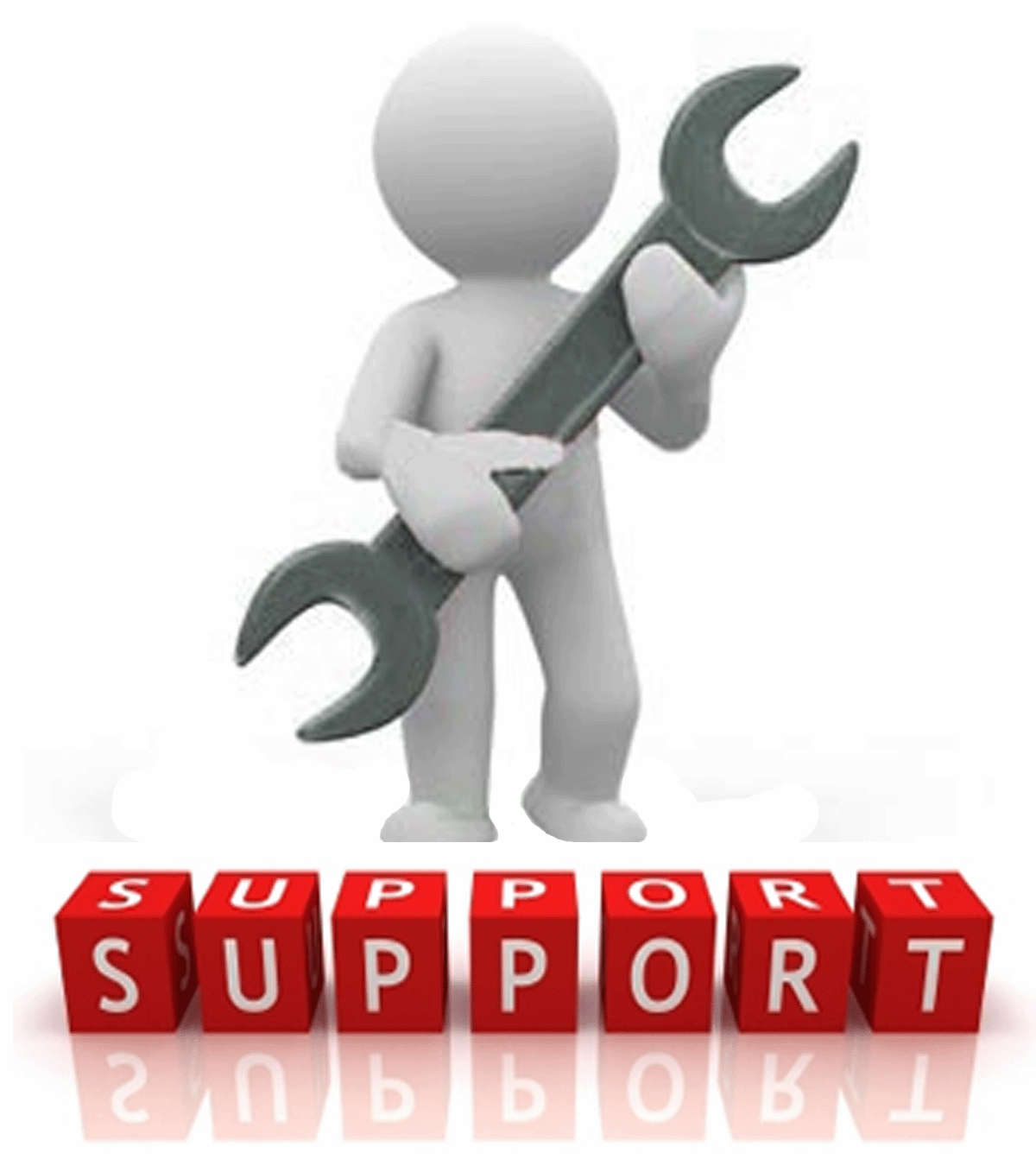 How do you convince decision-makers to support the innovation efforts?
Image source: Gain-Support-Image - Powermatic Intelligent Power Management
Where is the Need?
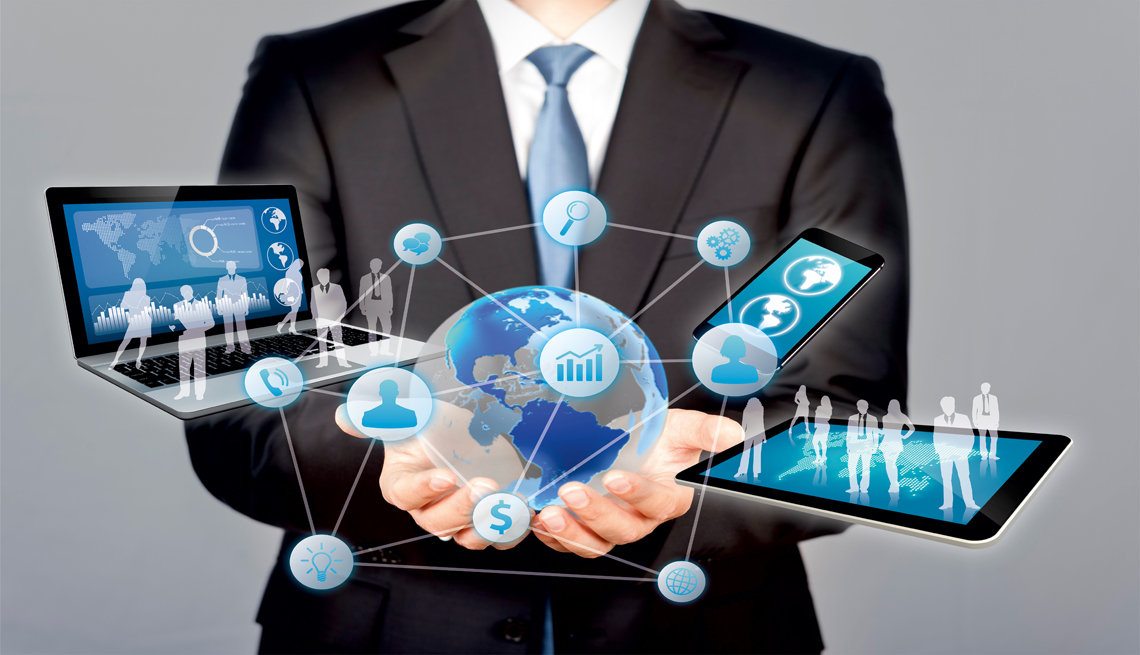 What are the most critical areas in need of modernization and innovation?
Image source: Americans’ Future Technology Needs and Wants
Tools at Your Agency
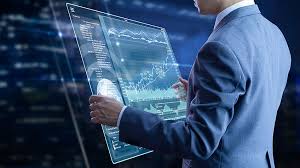 What specific examples can you provide to illustrate how modernization tools improve productivity and create efficiency?
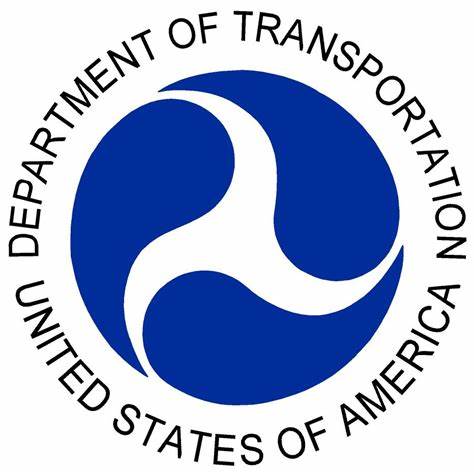 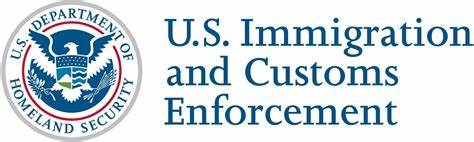 Image source: What Is Data Analysis: A Comprehensive Guide (simplilearn.com)
Budgets
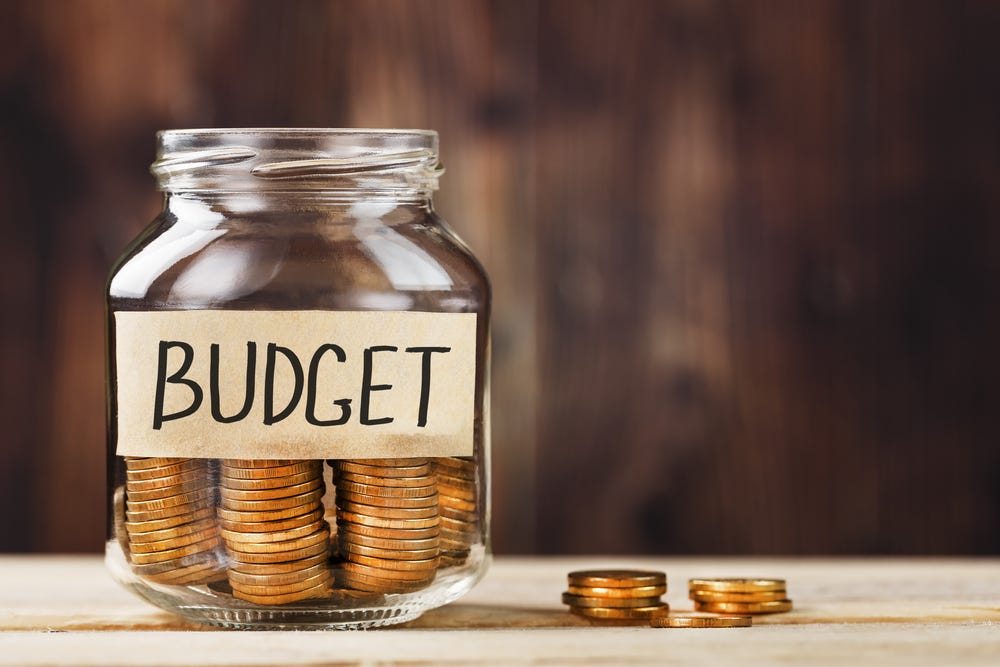 How do you balance the need for modernization within your budget?
Image source:The Top 5 Budgeting Techniques Every Young Adult Should Know | by Illumtori | Medium
Workforce
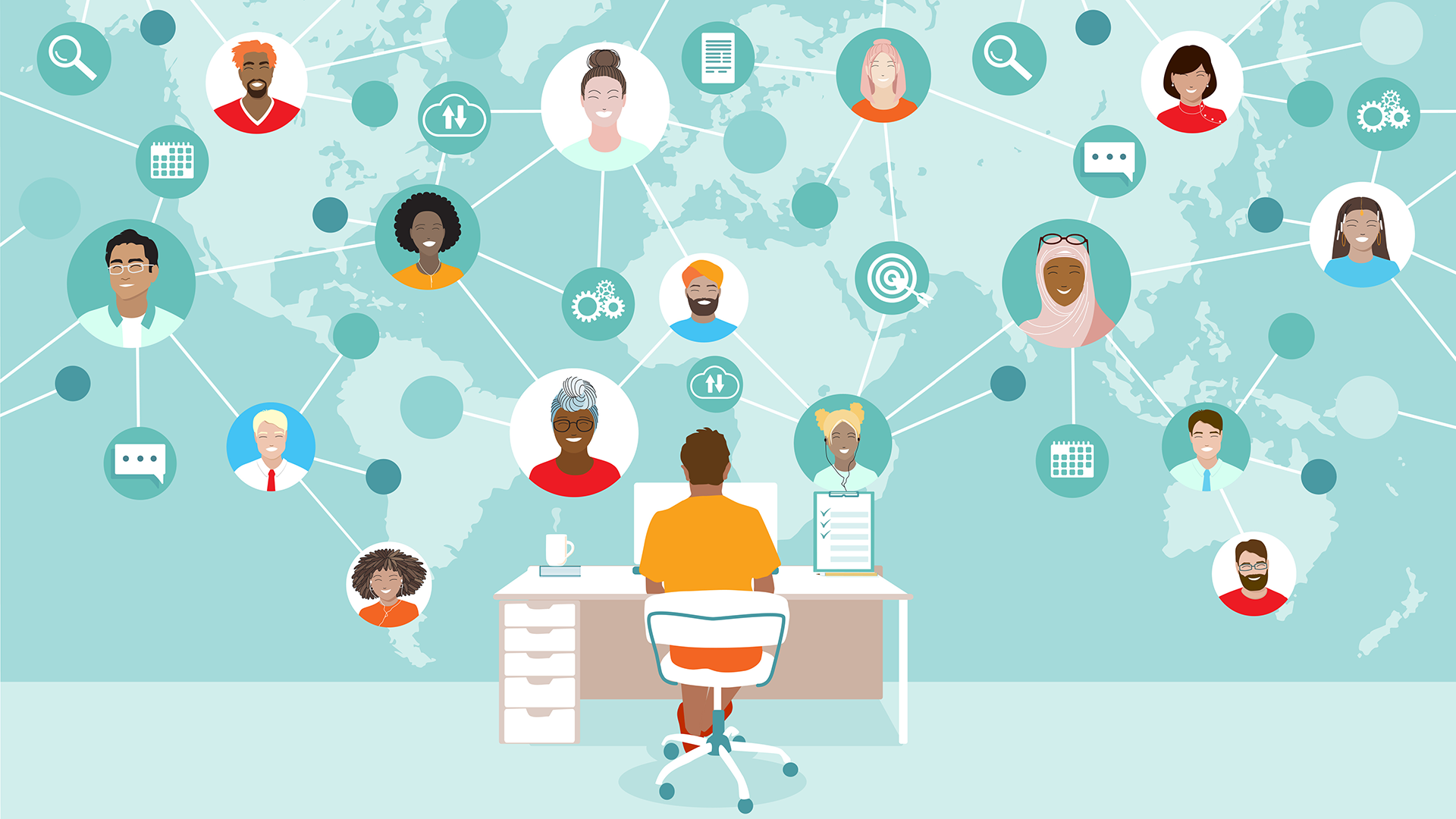 Once the technology has created the intended efficiencies, how will that shape your workforce?
Image source: 5 ways to engage, train and develop a global workforce -
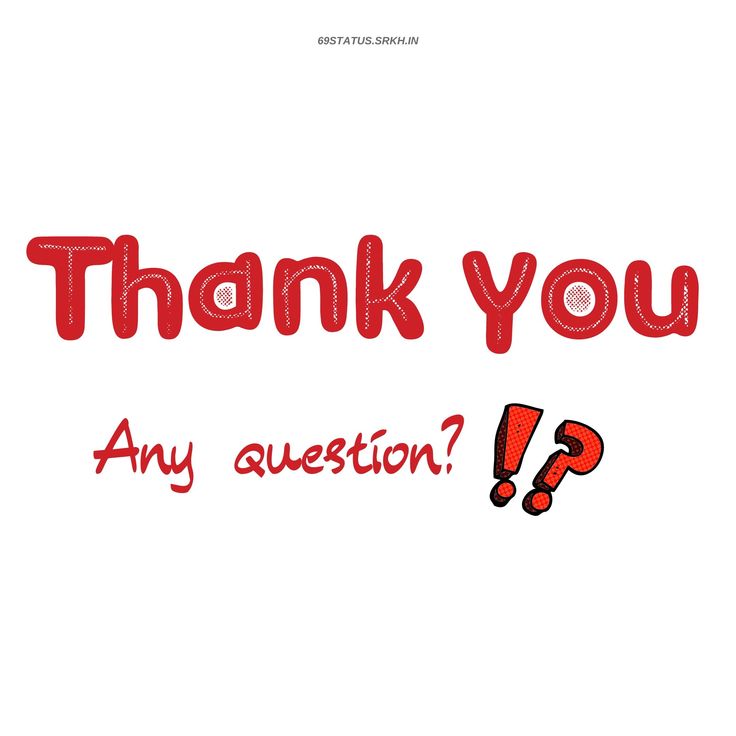 Image source: Thank You Any Question Images HD